LECCIONES DE PROGRAMACIONINTERMEDIAS
Operaciones lógicas y toma de decisiones
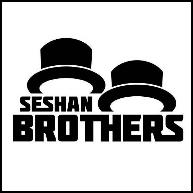 Objetivos
Comprenda el funcionamiento de el Bloque Operaciones Lógicas
Aprenda a usar el Bloque Operaciones Lógicas

Prerrequisitos: Cables de Datos, Sensores
© 2016 EV3Lessons.com, Last edit 7/06/2016
2
Bloque Operaciones Lógicas
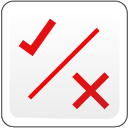 El Bloque Operaciones Lógicas realiza operaciones con sus entradas, y arroja un resultado tipo lógico
El Bloque Operaciones Lógicas toma dos valores lógicos (Verdadero o Falso), y arroja un resultado tipo lógico (Verdadero o Falso)
 Los valores tipo lógicos pueden ser usados en las  condiciones de Interruptores y Bucles 
Se ubica en la pestaña roja
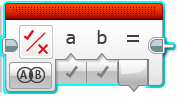 Entradas
Modeo
Salida/Resultado
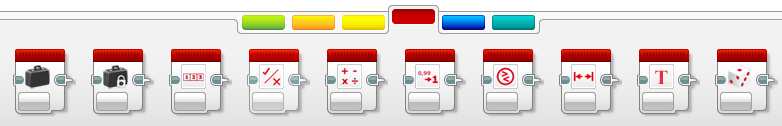 © 2016 EV3Lessons.com, Last edit 7/06/2016
3
Modos del Bloque Lógico
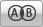 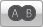 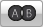 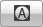 © 2016 EV3Lessons.com, Last edit 7/06/2016
4
Tabla de Funciones Lógicas
AND
OR
XOR
NOT
© 2016 EV3Lessons.com, Last edit 7/06/2016
5
Bloque Lógico en tres simples pasos
DESAFIO: Conduzca un robot hacia delante hasta que el Sensor Táctil sea presionado o el Sensor de Color detecte color Negro.
PASO 1: Encienda los motores
PASO 2: Agregue los bloques Lógico y de Sensor
A. Configure el Bloque Lógico en modo OR
B. Conecte las entradas: Ponga un sensor de color y un sensor táctil y conéctelos en las entradas del Bloque de Operaciones Lógicas
PASO 3: Agregue un Bucle: 
Coloque los bloques Lógico y de Sensor en un Bucle
Seleccione la condición Lógica para el bucle. Conecte la salida del bloque Lógico a la condición
Si el resultado del PASO 2 es Verdadero , el bucle deberá terminar y detendrá los motores
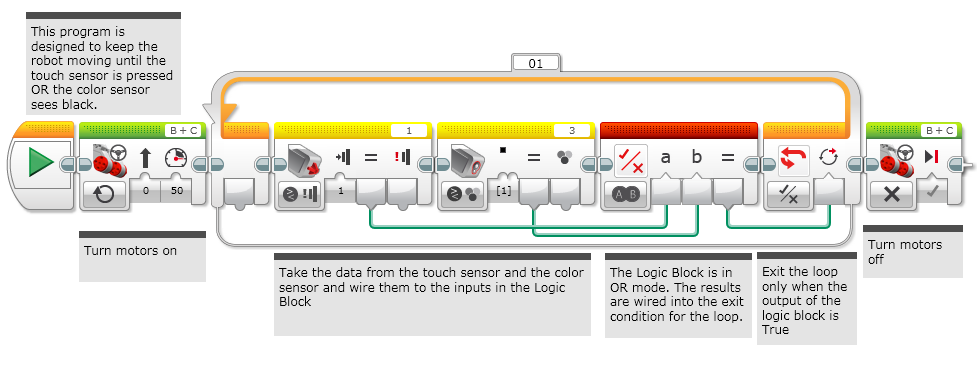 © 2016 EV3Lessons.com, Last edit 7/06/2016
6
Solución del Desafío
PASO 1
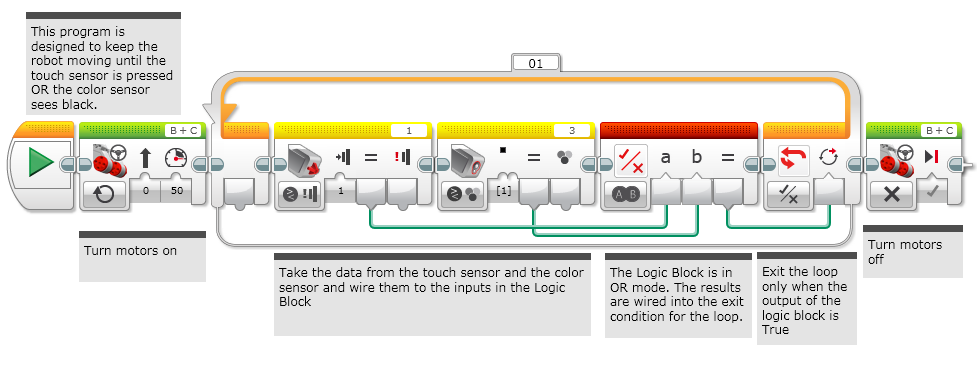 PASO 2
PASO 3
© 2016 EV3Lessons.com, Last edit 7/06/2016
7
Créditos
Este tutorial fue creado por Sanjay Seshan y Arvind Seshan
Mas lecciones disponibles en www.ev3lessons.com
  Traducido por David Daniel Galván Medrano
  Las Tablas de Funciones Lógicas fueron añadidas por David Daniel Galván Medrano  como un complemento y requiere revisión de los Autores de Ev3lessons
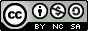 This work is licensed under a Creative Commons Attribution-NonCommercial-ShareAlike 4.0 International License.
© 2016 EV3Lessons.com, Last edit 7/06/2016
8